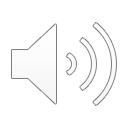 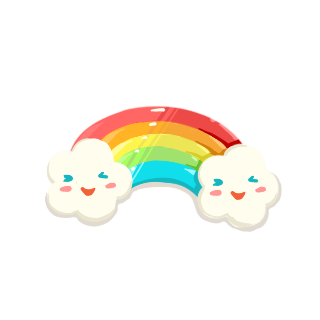 PHÒNG GIÁO DỤC  VÀ  ĐÀO TẠO QUẬN LONG BIÊN
TRƯỜNG TIỂU HỌC PHÚC LỢI
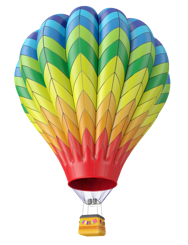 TOÁN
BẢNG CỘNG (QUA 10)
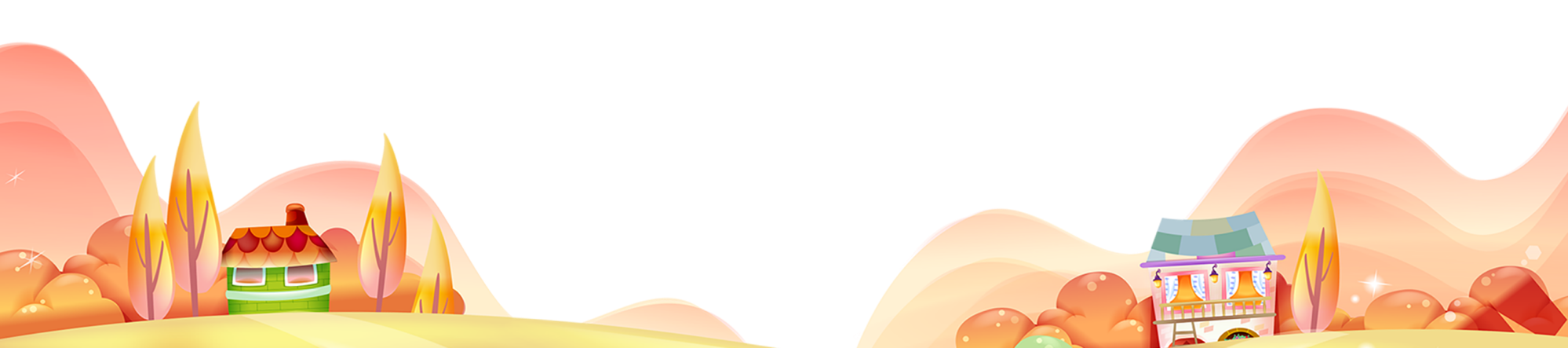 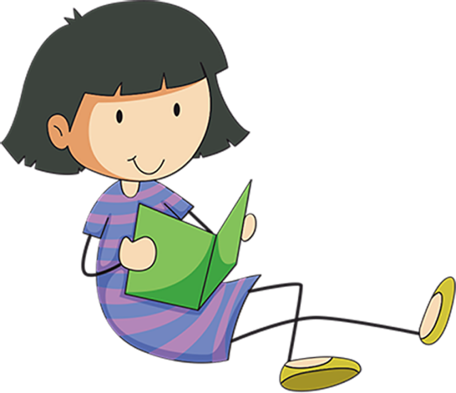 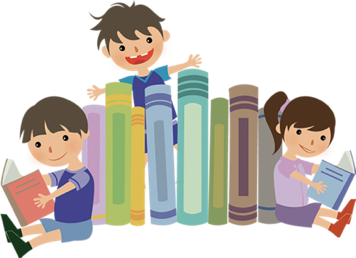 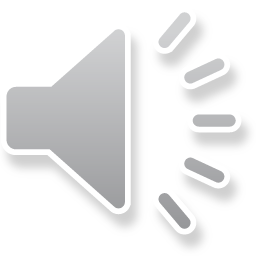 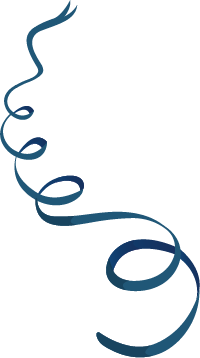 Bài 8: Bảng cộng (qua 10)
LUYỆN TẬP (Tiết 2)
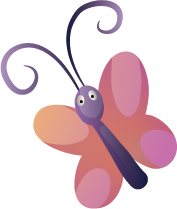 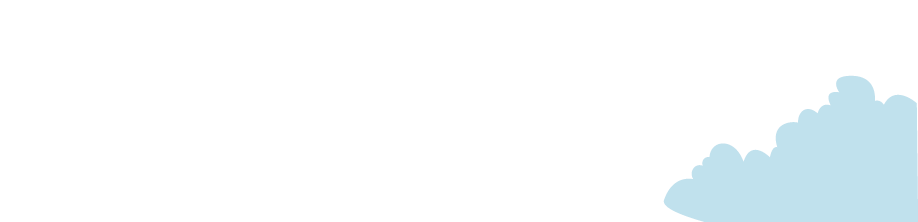 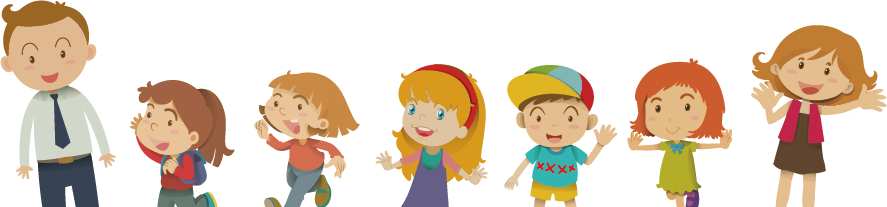 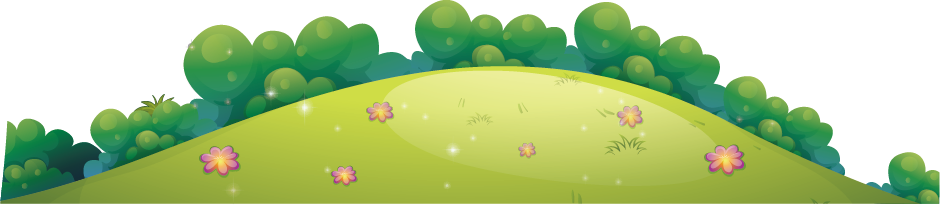 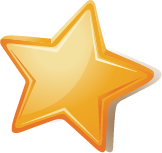 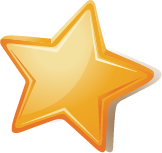 MỤC TIÊU
01
02
Thực hành vận dụng bảng cộng (qua 10) vào giải toán.
Củng cố tính toán trong trường hợp có hai dấu phép tính, so sánh số.
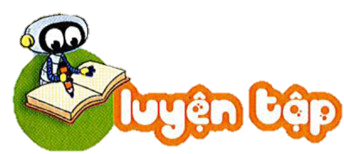 ?
Số
1
Nêu thêm những phép tính có cùng kết quả bằng 12
12
12
12
13
17
?
?
?
?
?
[Speaker Notes: Câu hỏi thêm: Những phép tính có kết quả bằng 12]
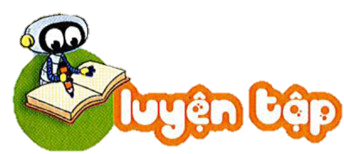 ?
Số
2
a)
b)
?
?
?
- 4
+ 6
+ 9
- 8
+ 4
?
8
?
5
a14
a14
9
10
10
14
?
12
+ 8
18
6
- 3
- 3
+ ...
?
[Speaker Notes: Thêm BTMR]
Tìm tổ ong cho gấu
2
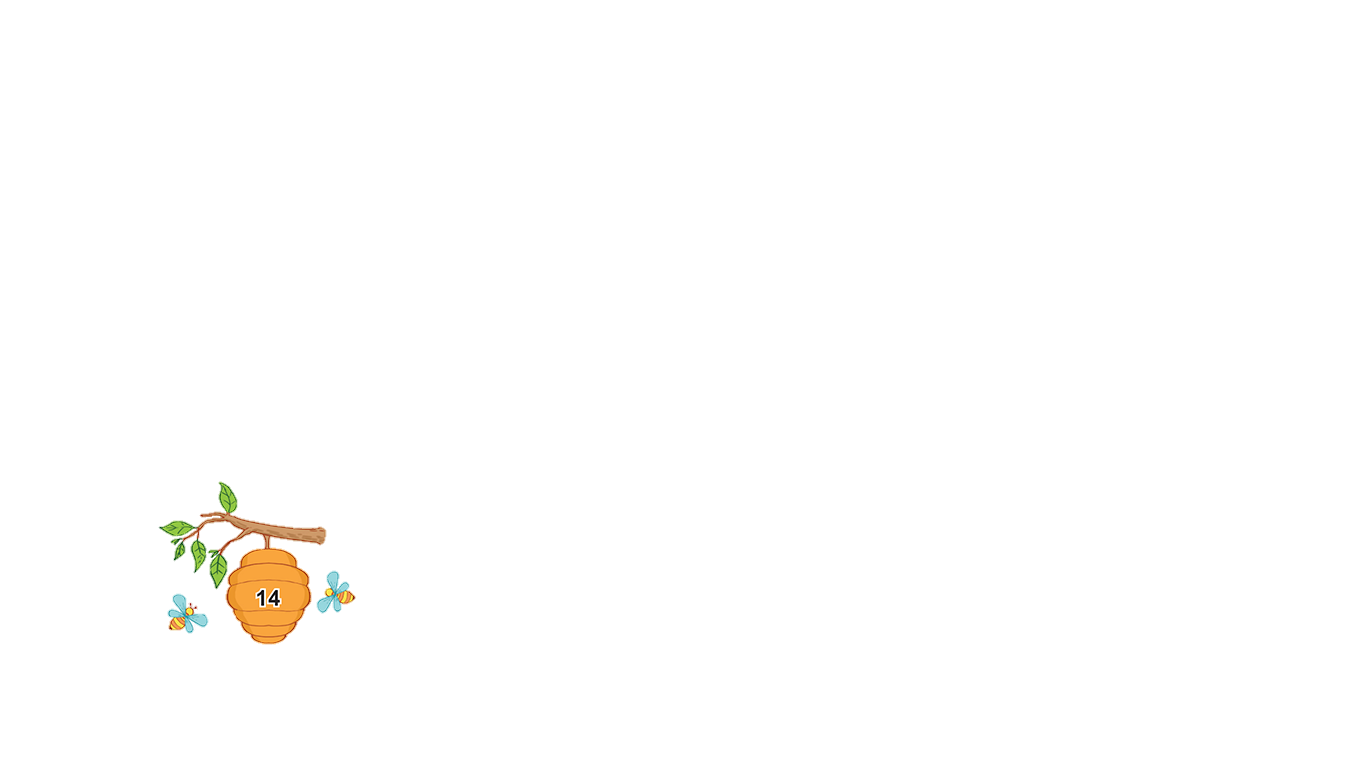 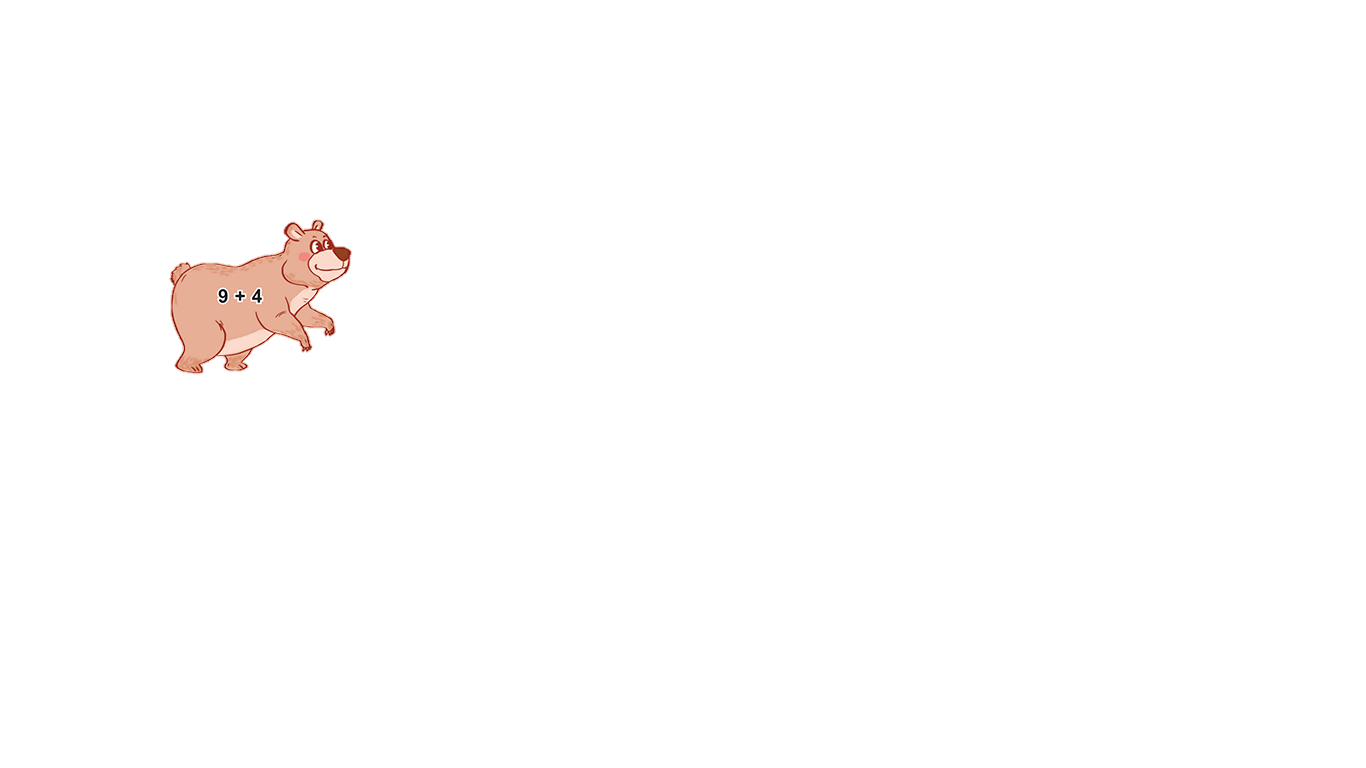 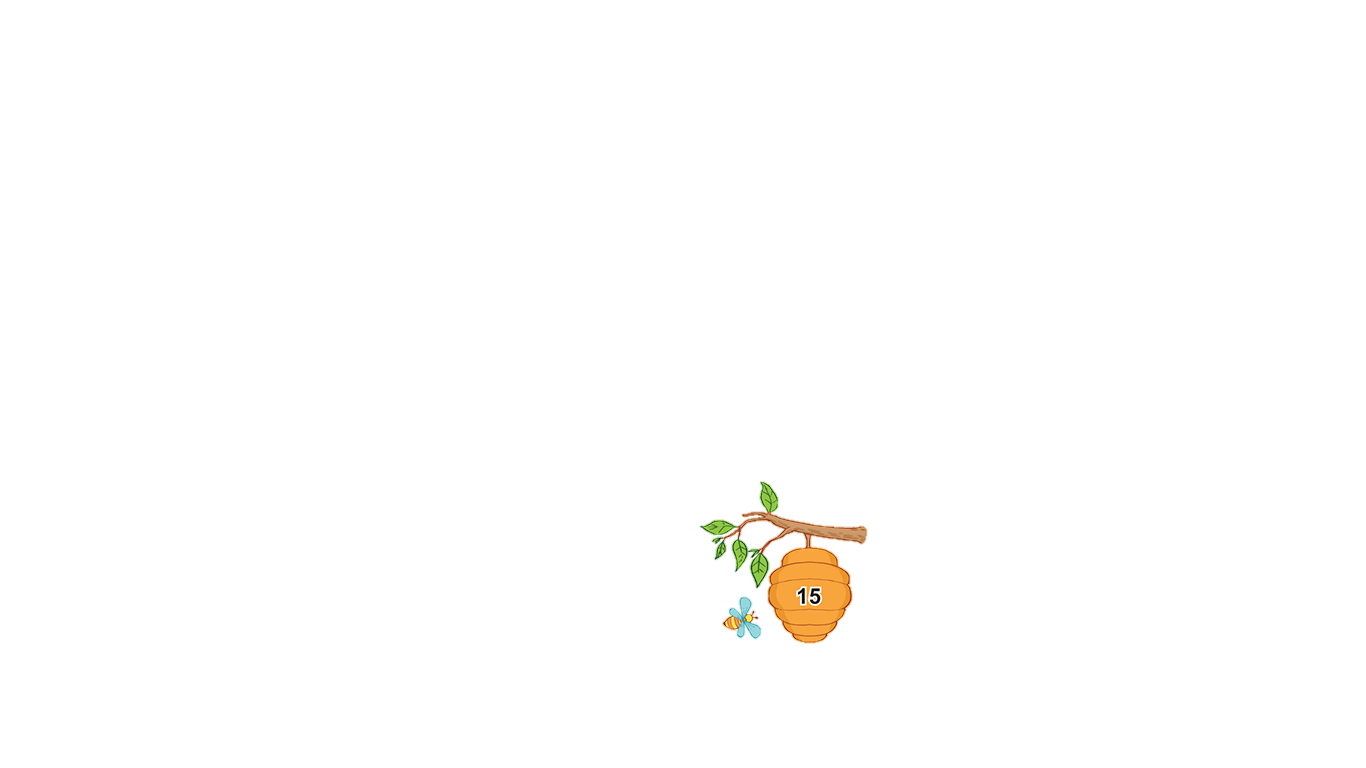 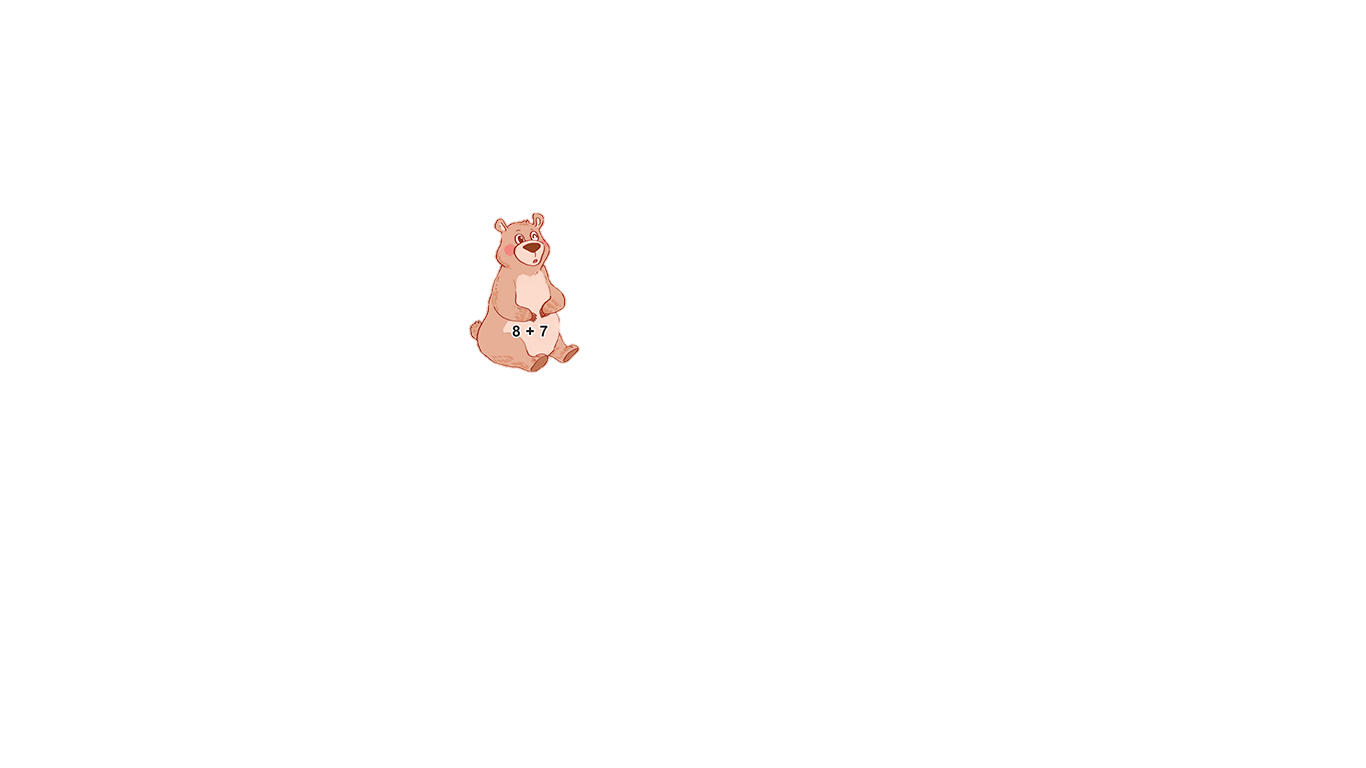 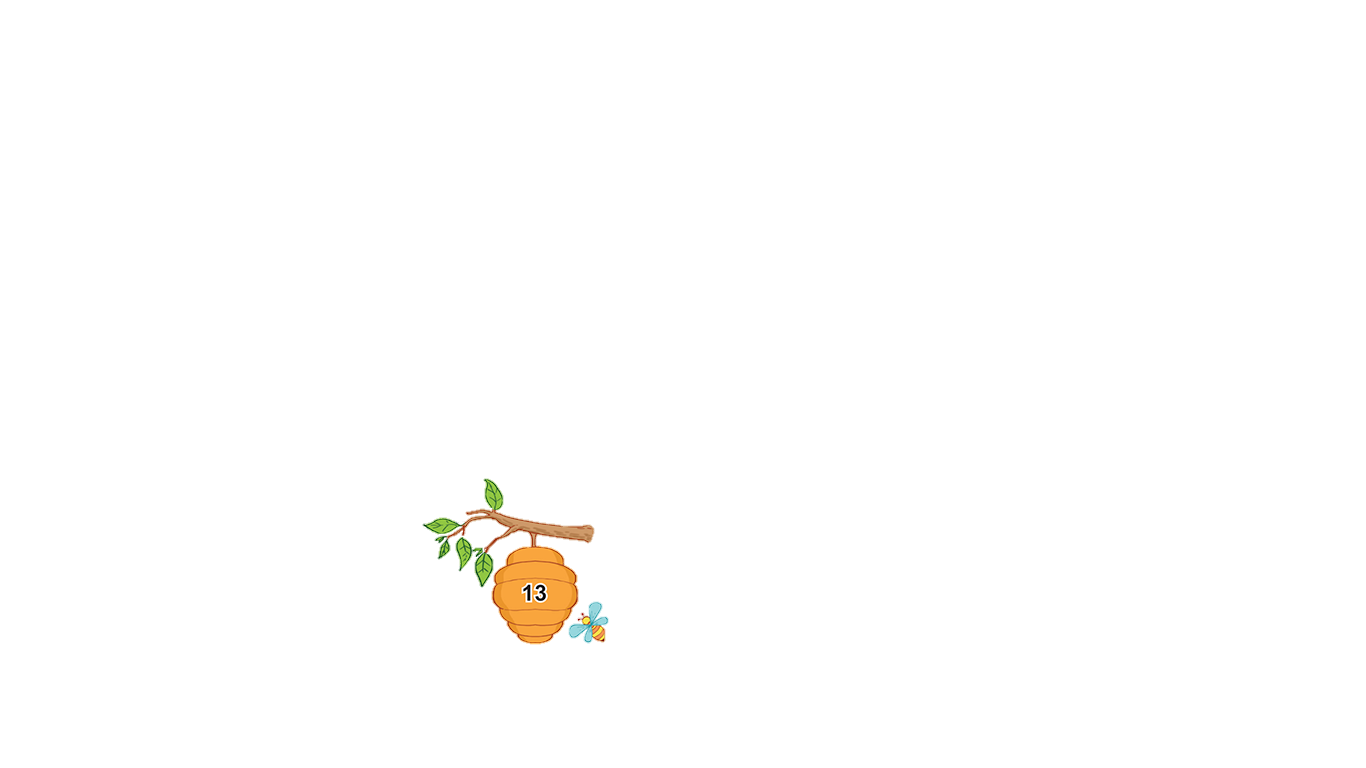 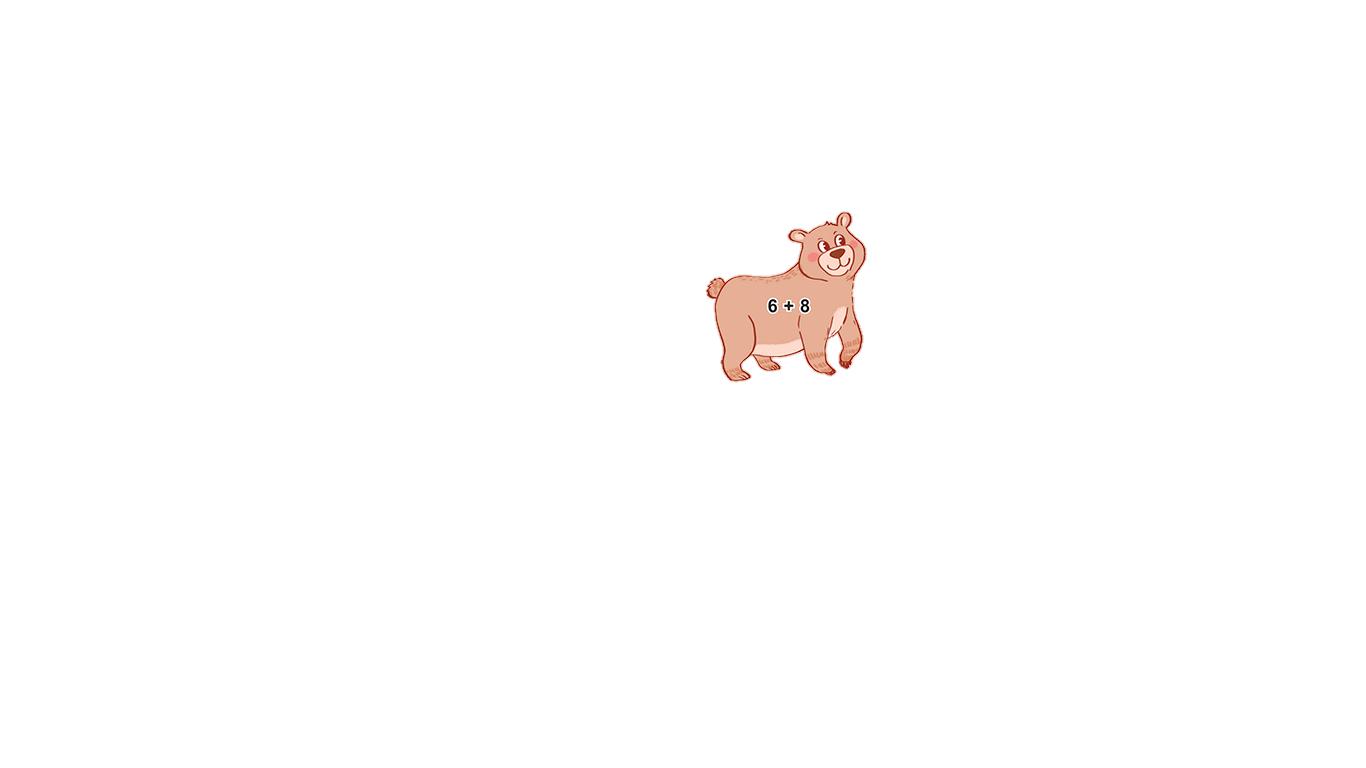 [Speaker Notes: GV kích chuột vào từng con gấu để hiện đáp án.]
>; <; =  ?
4
6 + 6             11
    7 + 5             12
b) 9 + 3             3 + 9
    9 + 2             7  + 7
?
>
?
=
12
12
11
14
?
=
?
<
c)  9 + 5             9 + 4
>
[Speaker Notes: GV MR: Không thực hiện tính điền dấu so sánh.]
Trong ca – bin thứ nhất có 7 người, trong ca – bin thứ hai có 8 người. Hỏi trong hai ca – bin có tất cả bao nhiêu người?
4
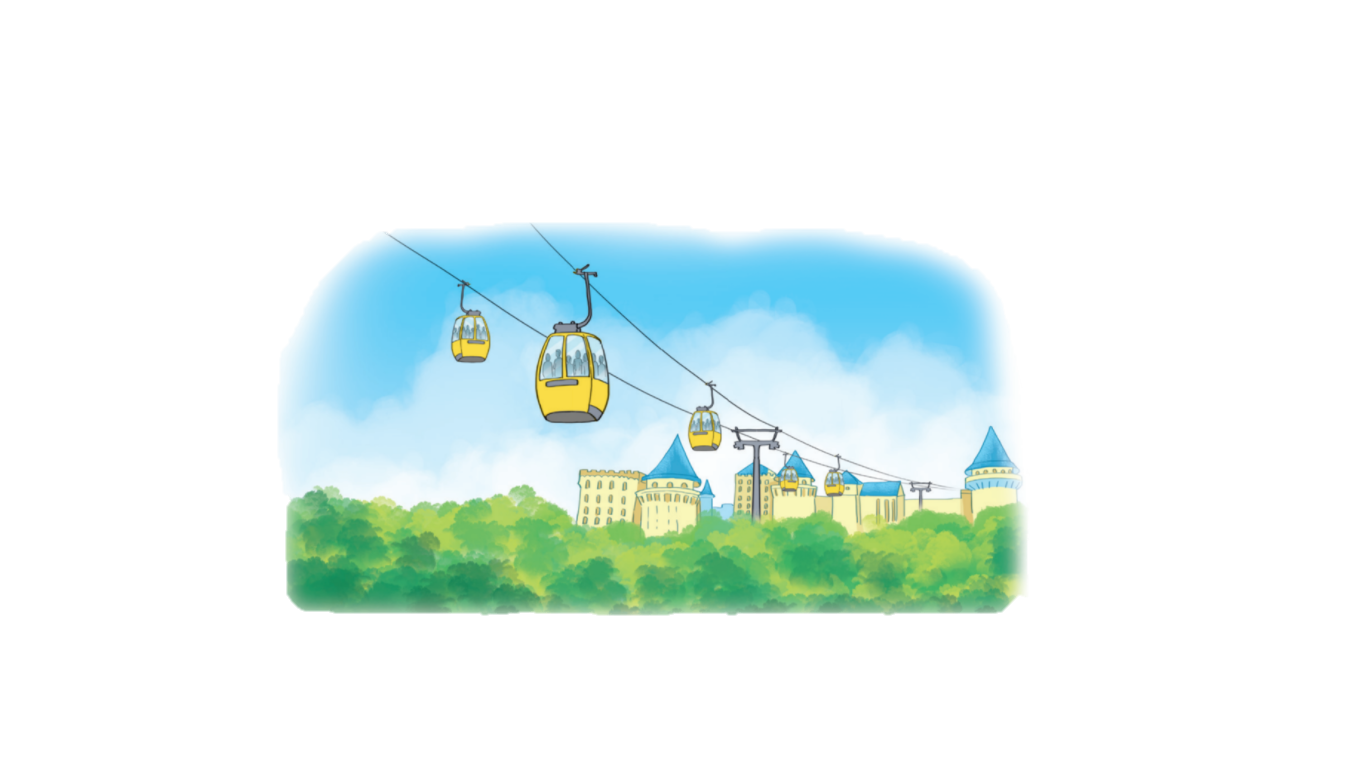 Tóm tắt
Ca – bin thứ nhất: 7 người
Ca – bin thứ hai  : 8 người
Có tất cả              : .... người?
Bài giải
Trong hai ca-bin có tất cả số người là:
7 + 8 = 15 (người)
Đáp số: 15 người.
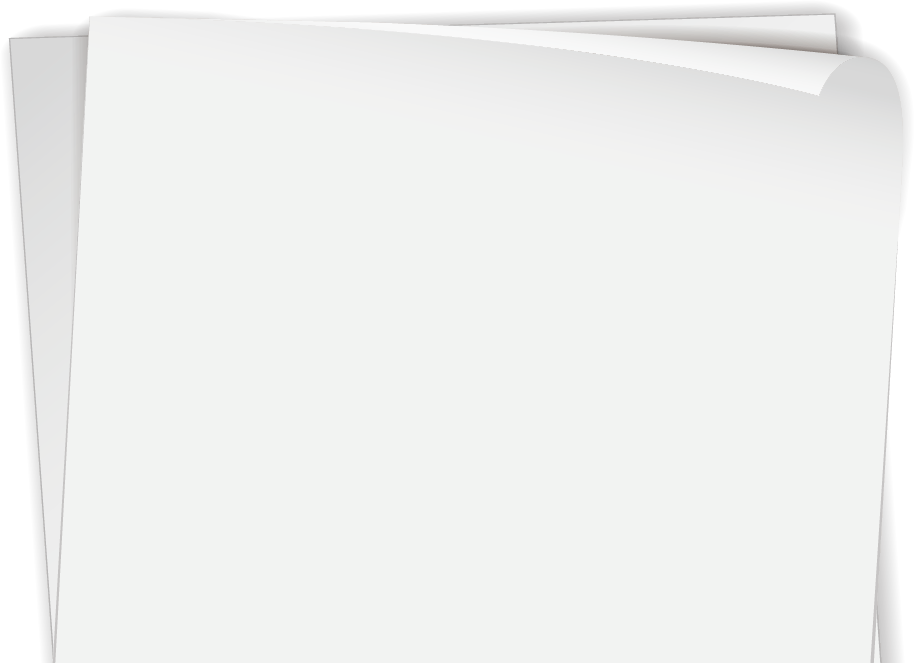 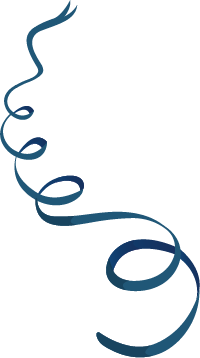 HOẠT ĐỘNG 
CỦNG CỐ - TIẾP NỐI
Ôn lại bảng cộng (qua 10).
Xem trước bài 9 Bài toán về thêm, bớt một số bao nhiêu đơn vị.
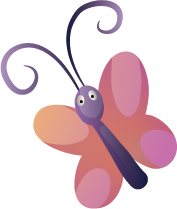 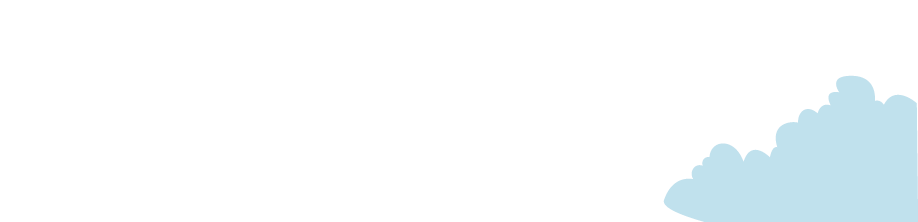 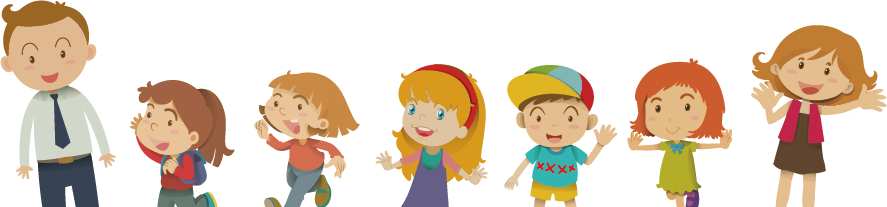 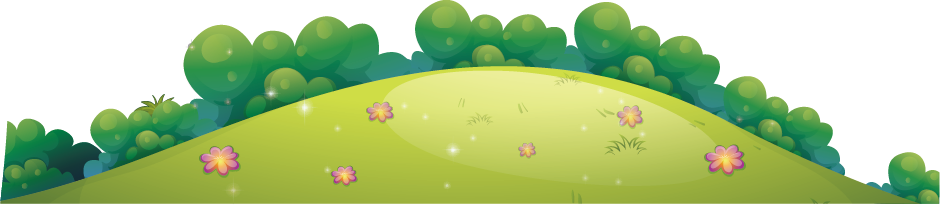